Merit-based Incentive Payment System (MIPS)
2023 MIPS Promoting Interoperability Performance Category Hardship Exception Application Guide
Table of Contents
Already know what MIPS is? 
Skip ahead by clicking the links in the Table of Contents.
How to Use This Guide				 	                     	     	                3
MIPS Promoting Interoperability Performance Category Hardship Exception Application Overview                       5 
MIPS Promoting Interoperability Performance Category Hardship Exception Information 		                7
MIPS Promoting Interoperability Performance Category Hardship Exception: Frequently Asked Questions         12
MIPS Promoting Interoperability Performance Category Hardship Exception: Application Steps                           14
Help and Version History				   	  	     	              30
Appendices								              33
Purpose: This guide will provide general information about the MIPS Promoting Interoperability Performance Category Hardship Exception application and provide step-by-step instructions on how to complete the application.
2
How to Use this Guide
How to Use This Guide
Table of Contents
The Table of Contents is interactive. Click on a Chapter in the Table of Contents to read that section. 
You can also click on the icon on the bottom left to go back to the Table of Contents.
Please Note: This guide was prepared for informational purposes only and isn’t intended to grant rights or impose obligations. The information provided is only intended to be a general summary. It isn’t intended to take the place of the written law, including the regulations. We encourage readers to review the specific statutes, regulations, and other interpretive materials for a full and accurate statement of their contents.
Hyperlinks
Hyperlinks to the Quality Payment Program website are included throughout the guide to direct the reader to more information and resources.
4
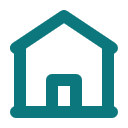 MIPS Promoting Interoperability Performance Category Hardship Exception Application Overview
MIPS Promoting Interoperability Performance Category Hardship Exception Application Overview
Overview
Note: We automatically reweigh Promoting Interoperability for small practices. See page 8 for more information.
6
See Appendix B (traditional MIPS) and Appendix C (APP) for more information on performance category reweighting.
MIPS Promoting Interoperability Performance Category Hardship Exception Information
MIPS Promoting Interoperability Performance Category Hardship Exception Information
Overview
Reminder: Small practices qualify for automatic reweighting.
You may automatically qualify for reweighting in this performance category. 
See Appendix A.
If you automatically quality for reweighting, you don’t need to submit an exception application. 
You’ll complete the Hardship Exception application at the level for which you’ll report data to MIPS.  
If you’re reporting data at the individual level, complete the Hardship Exception application at the individual level.
If you’re reporting data at the group level, complete the Hardship Exception application at the group level. 
Note, a group Hardship Exception application will only apply at the group level. 
If your practice is participating in MIPS at the individual level, don’t complete the Hardship Exception application at the group level. You’ll complete the Hardship Exception application at the individual level for each clinician (who doesn’t automatically qualify for reweighting) to be considered for reweighting. 
If you’re reporting as an MVP as a subgroup, the group level Hardship Exception will apply to the subgroup participants.
You can still submit data for the MIPS Promoting Interoperability performance category. 
If your circumstances change and you’re able to collect and submit your Promoting Interoperability data, we’ll disregard your Hardship Exception application and you’ll be scored in this performance category. 
You’ll also be scored in this performance category if you attest to any data, such as selecting performance period dates or responding to attestation statements, during the submission period.
Small practices qualify for automatic reweighting of the Promoting Interoperability performance category.
8
MIPS Promoting Interoperability Performance Category Hardship Exception Information
Overview (Continued)
You aren’t required to submit documentation with your application. 
However, clinicians, groups, and virtual groups should retain documentation of their circumstances supporting their application for their own records in the event they’re selected by CMS for data validation or audit. See our 2023 MIPS Data Validation Criteria (ZIP) for details on the data validation process.
You can apply for a MIPS Promoting Interoperability performance category hardship exception if you switch CEHRT vendors during the performance period.  
You would indicate an extreme and uncontrollable circumstances hardship exception and select vendor issues within the application.
The following circumstances qualify as extreme and uncontrollable circumstances for a MIPS Promoting Interoperability performance category hardship exception:
A natural disaster resulting in damage to or destruction of your CEHRT
Practice closure
Severe financial distress resulting in bankruptcy or debt restructuring 
Vendor issues (such as a change in vendors during the performance period or errors with your CEHRT that your vendor is unable to address)
You may still be able to report if your EHR product is decertified during the 2023 performance year.
You can still submit your Promoting Interoperability performance category measures collected in your now-decertified EHR product if your performance period ended before the decertification occurred. 
If your performance period ended after the EHR decertification occurred, you can apply for a MIPS Promoting Interoperability performance category hardship exception and select decertified EHR technology.
9
MIPS Promoting Interoperability Performance Category Hardship Exception Information
Groups and Virtual Groups
To submit an application on behalf of a group, every office location/practice site within the taxpayer identification number (TIN) must experience the hardship for the group to qualify for the Promoting Interoperability performance category hardship exception.
For example, if one office location is within a broadband availability area but the other office(s) for the practice is not, the office with broadband availability would not qualify for the MIPS Promoting Interoperability performance category hardship and must report for those clinicians for whom they have data.
To submit an application on behalf of a virtual group, every office location/practice site for each TIN within the virtual group must experience the hardship for the virtual group to qualify for the Promoting Interoperability performance category hardship exception.
For example, if one TIN is within a broadband availability area but the other TIN(s) in the virtual group is not, the TIN with broadband availability would not qualify for the MIPS Promoting Interoperability performance category hardship and must report for those clinicians for whom they have data.
10
MIPS Promoting Interoperability Performance Category Hardship Exception Information
MIPS APM Participants
MIPS eligible clinicians and groups with MIPS eligible clinicians participating in a MIPS APM can apply for hardship exceptions and qualify for automatic reweighting just like other MIPS eligible clinicians. 

If you’re participating in MIPS at the APM Entity level (either reporting traditional MIPS or the APP), you would complete the application as an individual or group. 
If approved, the clinician will receive the APM Entity’s score, but will be excluded from the calculation when we create an average Promoting Interoperability score for the APM Entity.

APM Entities reporting the APP or traditional MIPS can’t submit a Promoting Interoperability Hardship Exception application on behalf of the entire Entity. 
When participating in MIPS as an APM Entity, the Promoting Interoperability performance category is still reported at the individual or group level.

A MIPS Promoting Interoperability performance category hardship exception doesn’t exempt you from reporting on any CEHRT activities required for participation in your APM.
11
MIPS Promoting Interoperability Performance Category Hardship Exception: Frequently Asked Questions
MIPS Promoting Interoperability Performance Category Hardship Exception: Frequently Asked Questions
13
MIPS Promoting Interoperability Performance Category Hardship Exception: Application Steps
MIPS Promoting Interoperability Performance Category Hardship Exception: Application Steps
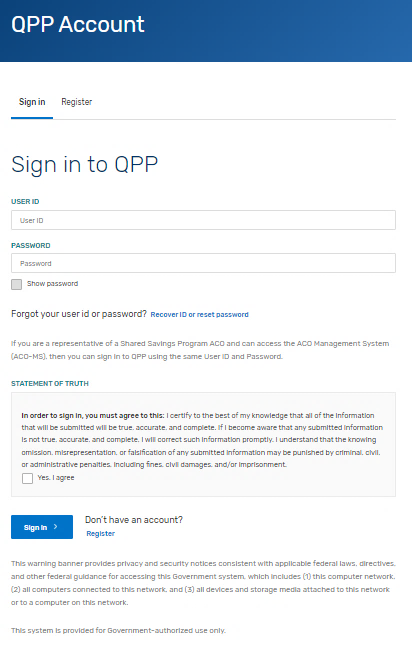 Step 1: Sign in to Your QPP Account
With your HARP credentials, sign in to your QPP Account on the QPP website.
Note: If you haven’t signed in on the QPP website before, you must register for an account to obtain your HARP credentials. See our QPP Account Access Guide (ZIP) for information on creating an account.
*The screenshots included in this user guide were based on the QPP test environment. Because we are always working to incorporate feedback and improve the experience, there may be differences between these screenshots and what you see on the QPP website.
*The screenshots included in this user guide were based on the QPP test environment. Because we are always working to incorporate feedback and improve the experience, there may be differences between these screenshots and what you see on the QPP website.
15
MIPS Promoting Interoperability Performance Category Hardship Exception: Application Steps
Step 2: Navigate to Your Exception Applications
Once you’re signed into your account, select:
The Exception Application tab in the left-hand navigation menu, then click + Add New QPP Exception
OR
The Start an Application quick link on the home page.
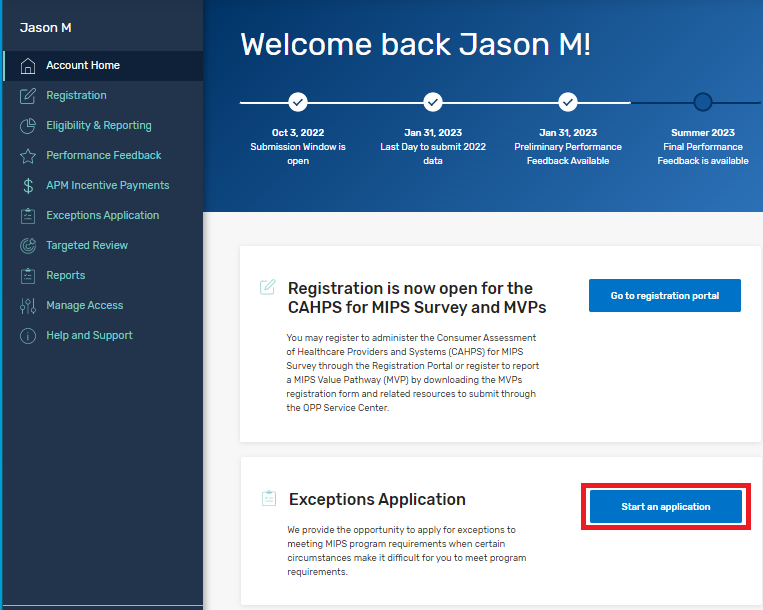 You can create and submit a new exception request until 8 p.m. ET on January 2, 2024.
*The screenshots included in this user guide were based on the QPP test environment. Because we are always working to incorporate feedback and improve the experience, there may be differences between these screenshots and what you see on the QPP website.
16
MIPS Promoting Interoperability Performance Category Hardship Exception: Application Steps
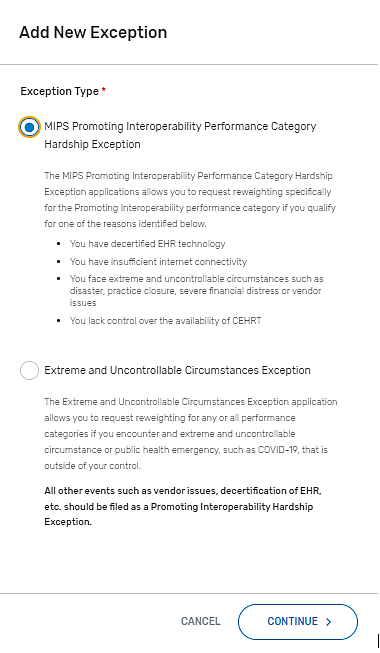 Step 3: Select the Exception Application
Select the MIPS Promoting Interoperability Performance Category Hardship Exception, then Continue.
*The screenshots included in this user guide were based on the QPP test environment. Because we are always working to incorporate feedback and improve the experience, there may be differences between these screenshots and what you see on the QPP website.
17
MIPS Promoting Interoperability Performance Category Hardship Exception: Application Steps
Step 4: Select Application Type
Select the participation level at which you intend to participate in MIPS, then select Save & Continue.
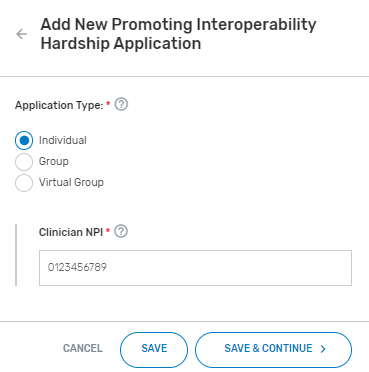 (Image features application at the individual level)
*The screenshots included in this user guide were based on the QPP test environment. Because we are always working to incorporate feedback and improve the experience, there may be differences between these screenshots and what you see on the QPP website.
18
MIPS Promoting Interoperability Performance Category Hardship Exception: Application Steps
Step 5: Enter Participation Level Information
Enter the required participation level information. 
The required information for each participation level is as follows:
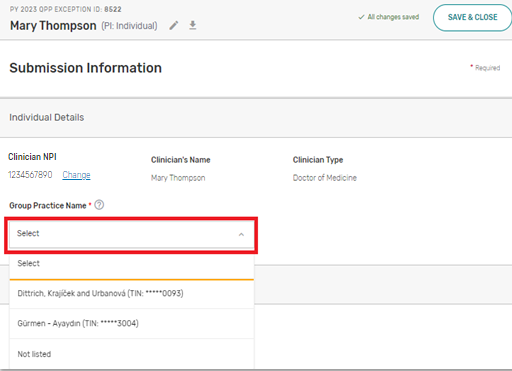 (Image features application at the individual level)
*The screenshots included in this user guide were based on the QPP test environment. Because we are always working to incorporate feedback and improve the experience, there may be differences between these screenshots and what you see on the QPP website.
19
MIPS Promoting Interoperability Performance Category Hardship Exception: Application Steps
Step 6: Enter Submitter Details
Enter your contact information (as the submitter) and identify your relationship to the party identified in the application.
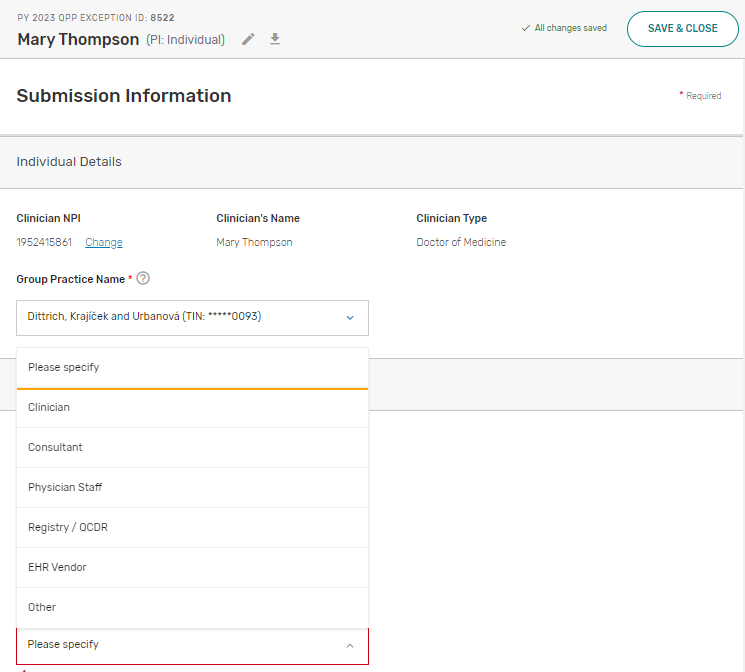 *The screenshots included in this user guide were based on the QPP test environment. Because we are always working to incorporate feedback and improve the experience, there may be differences between these screenshots and what you see on the QPP website.
20
MIPS Promoting Interoperability Performance Category Hardship Exception: Application Steps
Step 7: Enter Additional Staff in Additional Access Section
You can identify additional users to receive notifications about the application in the Additional Access section. 
If there’s a HARP account associated with the email address(es) you provide, the person will be able to sign into their own account on the QPP website and access the application.
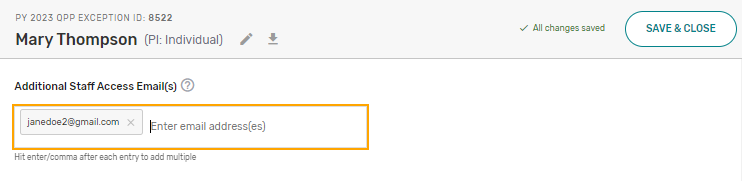 *The screenshots included in this user guide were based on the QPP test environment. Because we are always working to incorporate feedback and improve the experience, there may be differences between these screenshots and what you see on the QPP website.
21
MIPS Promoting Interoperability Performance Category Hardship Exception: Application Steps
Step 8: Select the Reason for the MIPS Promoting Interoperability Hardship
Select the option that aligns with your reason for submitting an MIPS Promoting Interoperability Hardship Exception application.
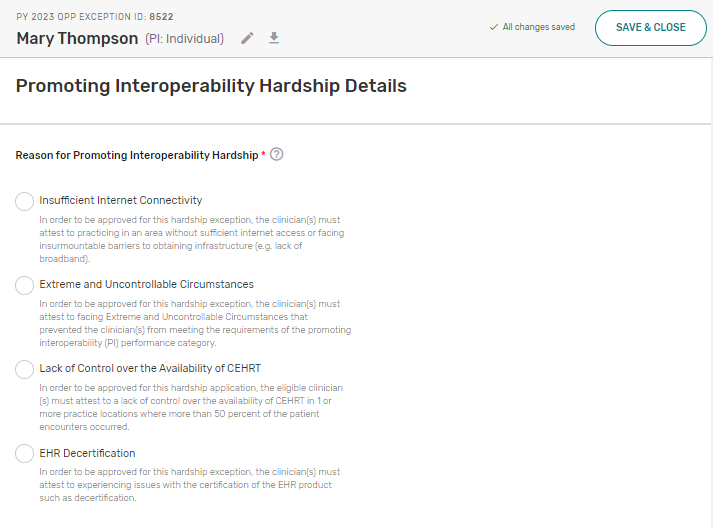 Note: You don’t need to submit supporting documentation with your application. However, you should retain documentation of the circumstances supporting your application for your own records in case you are selected by CMS for data validation or an audit. See our 2023 MIPS Data Validation Criteria for details on the data validation process,
*The screenshots included in this user guide were based on the QPP test environment. Because we are always working to incorporate feedback and improve the experience, there may be differences between these screenshots and what you see on the QPP website.
22
MIPS Promoting Interoperability Performance Category Hardship Exception: Application Steps
Step 9: Complete Attestation and Provide Event Description
Before submitting your application, you must complete the attestation (differs for each reason option).
Insufficient Internet Connectivity
Extreme and Uncontrollable Circumstances
Lack of Control Over the Availability of CEHRT
EHR Decertification
You also can provide an optional brief description on the hardship you experienced and how performance data is impacted.
*The screenshots included in this user guide were based on the QPP test environment. Because we are always working to incorporate feedback and improve the experience, there may be differences between these screenshots and what you see on the QPP website.
23
MIPS Promoting Interoperability Performance Category Hardship Exception: Application Steps
Step 9: Complete Attestation and Provide Event Description (Continued)
Reason Option 1: Insufficient Internet Connectivity
Review the attestation statement and select “I attest.” 
You can provide an optional description of the hardship event.
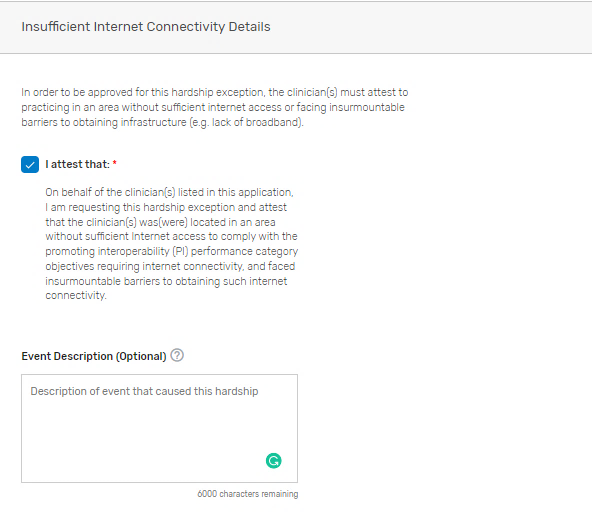 *The screenshots included in this user guide were based on the QPP test environment. Because we are always working to incorporate feedback and improve the experience, there may be differences between these screenshots and what you see on the QPP website.
24
MIPS Promoting Interoperability Performance Category Hardship Exception: Application Steps
Step 9: Complete Attestation and Provide Event Description (Continued)
Reason Option 2: Extreme and Uncontrollable Circumstances
Select the extreme and uncontrollable circumstances event type that applies to you, enter the event dates, then review the attestation statement and select “I attest.” 
You can provide an optional description of the hardship event.
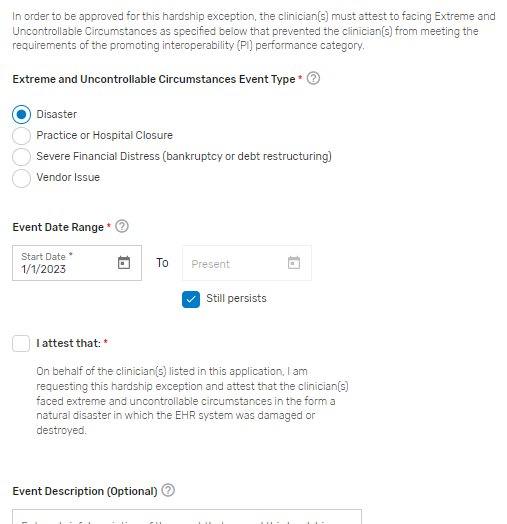 *The screenshots included in this user guide were based on the QPP test environment. Because we are always working to incorporate feedback and improve the experience, there may be differences between these screenshots and what you see on the QPP website.
25
MIPS Promoting Interoperability Performance Category Hardship Exception: Application Steps
Step 9: Complete Attestation and Provide Event Description (Continued)
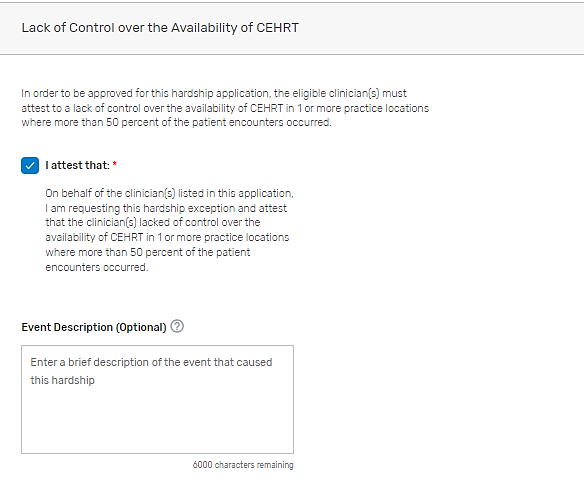 Reason Option 3: Lack of Control Over the Availability of CEHRT
Review the attestation statement and select “I attest.” You can provide an optional description of the hardship event.
*The screenshots included in this user guide were based on the QPP test environment. Because we are always working to incorporate feedback and improve the experience, there may be differences between these screenshots and what you see on the QPP website.
26
MIPS Promoting Interoperability Performance Category Hardship Exception: Application Steps
Step 9: Complete Attestation and Provide Event Description (Continued)
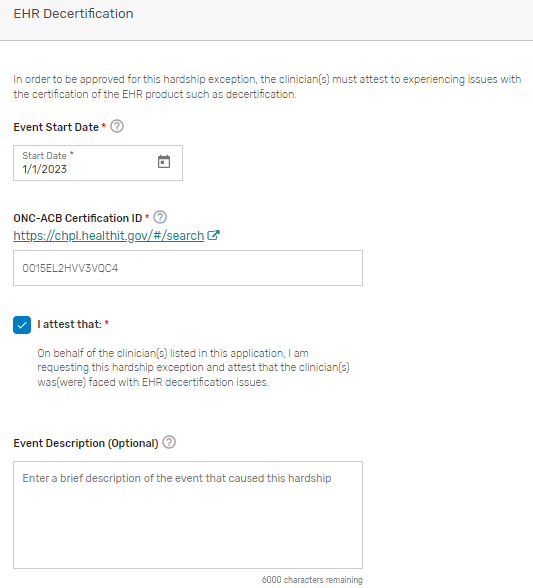 Reason Option 4: EHR Decertification
Enter the date that your EHR was decertified and your ONC-ACB Certification ID. Then, review the attestation statement and select “I attest.” 
You can provide an optional description of the hardship event.
*The screenshots included in this user guide were based on the QPP test environment. Because we are always working to incorporate feedback and improve the experience, there may be differences between these screenshots and what you see on the QPP website.
27
MIPS Promoting Interoperability Performance Category Hardship Exception: Application Steps
Step 10: Submit MIPS Promoting Interoperability Hardship Application
Once you’re done with your application, review the disclosures, then select Certify & Submit.
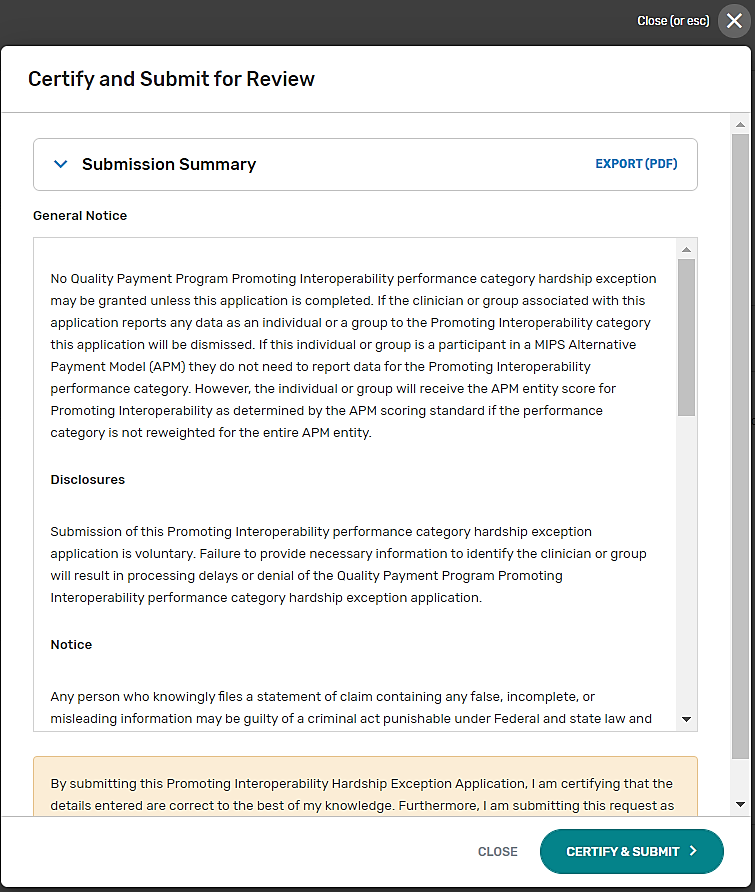 *The screenshots included in this user guide were based on the QPP test environment. Because we are always working to incorporate feedback and improve the experience, there may be differences between these screenshots and what you see on the QPP website.
28
MIPS Promoting Interoperability Performance Category Hardship Exception: Application Steps
MIPS Promoting Interoperability Hardship Application Submission Confirmation
After you submit your MIPS Promoting Interoperability Hardship application, you will receive a message stating that your hardship application has been successfully submitted and is pending review. 
You’ll also receive an email notification.
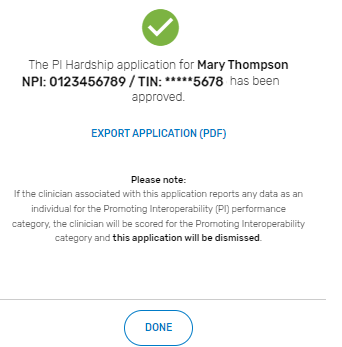 See Appendix D for information on the various application statuses.
*The screenshots included in this user guide were based on the QPP test environment. Because we are always working to incorporate feedback and improve the experience, there may be differences between these screenshots and what you see on the QPP website.
29
Help and Version History
Help, Acronyms, and Version History
Where Can You Go for Help?
Contact the Quality Payment Program Service Center by email at QPP@cms.hhs.gov, create a QPP Service Center ticket, or by phone at 1-866-288-8292 (Monday through Friday,              8 a.m. - 8 p.m. ET). 
People who are deaf or hard of hearing can dial 711 to be connected to a TRS Communications Assistant.
Visit the Quality Payment Program website for other help and support information, to learn more about MIPS, and to check out the resources available in the Quality Payment Program Resource Library.
31
Help, Acronyms, and Version History
Version History
If we need to update this document, changes will be identified here.
32
Appendices
Appendices
Appendix A. 
Automatic Reweighting in the MIPS Promoting Interoperability Performance Category
34
Appendices
Appendix B. 
MIPS Performance Category Weight Redistribution Policies Under Traditional MIPS Finalized for the 2023 Performance Year: Individual Clinicians, Groups and Virtual Groups
The table below illustrates the 2023 performance category weights and reweighting policies that CMS will apply to clinicians, groups, and virtual groups reporting via traditional MIPS. 
Important Reminders:
Individual Clinicians, Groups, Virtual Groups: If fewer than 2 performance categories can be scored (meaning 1 performance category is weighted at 100%, or all performance categories are weighted at 0%), the clinician, group, or virtual group will receive a final score equal to the performance threshold and the MIPS eligible clinicians will receive a neutral payment adjustment in the 2025 payment year.
Refer to Appendix D for reweighting policies that apply to APM Entities.
Note: Small practices have a different distribution policy than individual clinicians, larger groups, and virtual groups.
35
*Table continues on next slide.
Appendices
Appendix B. 
MIPS Performance Category Weight Redistribution Policies Under Traditional MIPS Finalized for the 2023 Performance Year: Individual Clinicians, Groups and Virtual Groups (Continued)
Note: If you have multiple performance categories reweighted to 0% so that a single performance category is weighted at 100% of your final score, you’ll receive a score equal to the performance threshold regardless of any data submitted or not submitted. See next slide for additional information.
36
*Table continues on next slide.
Appendices
Appendix B. 
MIPS Performance Category Weight Redistribution Policies Under Traditional MIPS Finalized for the 2023 Performance Year: Individual Clinicians, Groups and Virtual Groups (Continued)
37
Appendices
Appendix C. 
MIPS Performance Category Weight Redistribution Policies Under Traditional MIPS Finalized for the 2023 Performance Year: Small Practices
The table below illustrates the 2023 performance category weights and reweighting policies that CMS will apply to small practices.
Refer to Appendix D for reweighting policies that apply to APM Entities reporting the APP. APM Entities reporting traditional MIPS or MVPs can only request reweighting for all performance categories.
38
*Table continues on next slide.
Appendices
Appendix C. 
MIPS Performance Category Weight Redistribution Policies Under Traditional MIPS Finalized for the 2023 Performance Year: Small Practices
Note: If you have multiple performance categories reweighted to 0% so that a single performance category is weighted at 100% of your final score, you’ll receive a score equal to the performance threshold regardless of any data submitted or not submitted. See next slide for additional information.
39
Appendices
Appendix D. 
MIPS Performance Category Weight Redistribution Policies for APM Entities and the APP Finalized for the 2023 Performance Year
The table below illustrates the 2023 performance category weights and reweighting policies that apply to individual clinicians, groups and APM Entities reporting the APP.
Reminders:
Cost is not scored under the APP.
There are no reporting requirements for the improvement activities performance category under the APP for the 2023 performance year. Participants reporting via the APP will automatically receive full credit for the improvement activities performance category for the 2023 performance year.
Participants reporting via the APP will follow the same reporting requirements as traditional MIPS for the Promoting Interoperability performance category.
40
Appendices
Appendix E. 
MIPS Promoting Interoperability Hardship Exception Application Status Descriptions
The table below provides a description of each application status in the order of which they occur.
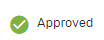 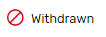 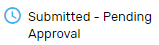 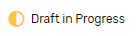 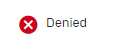 41